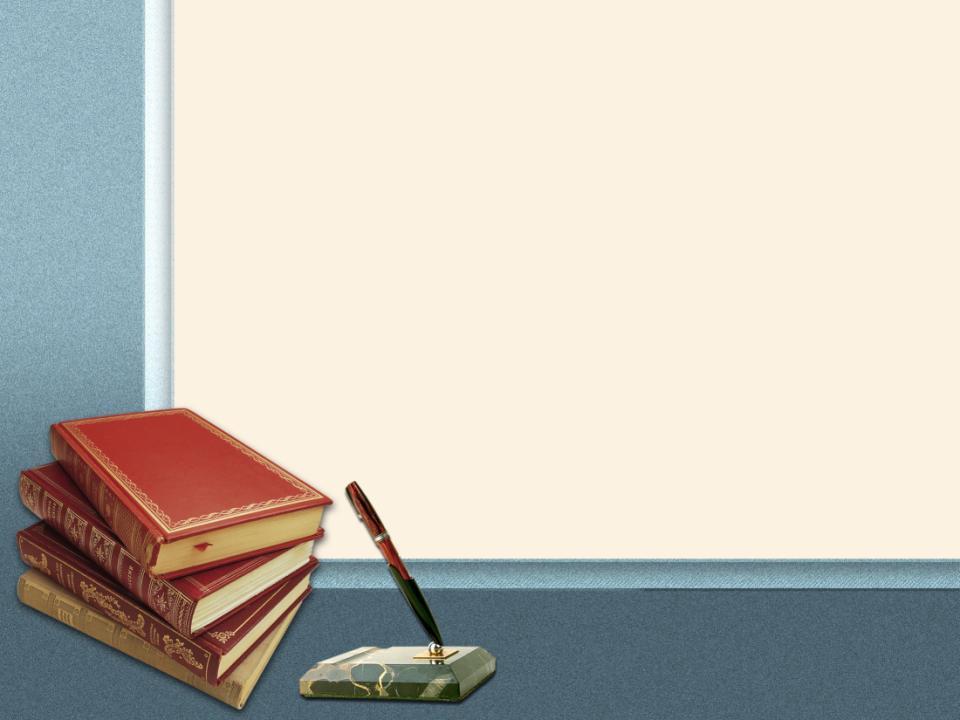 Діти Харкова – дітям Слов`янська
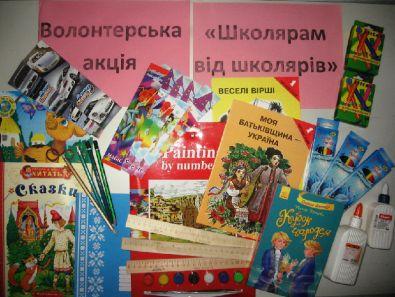 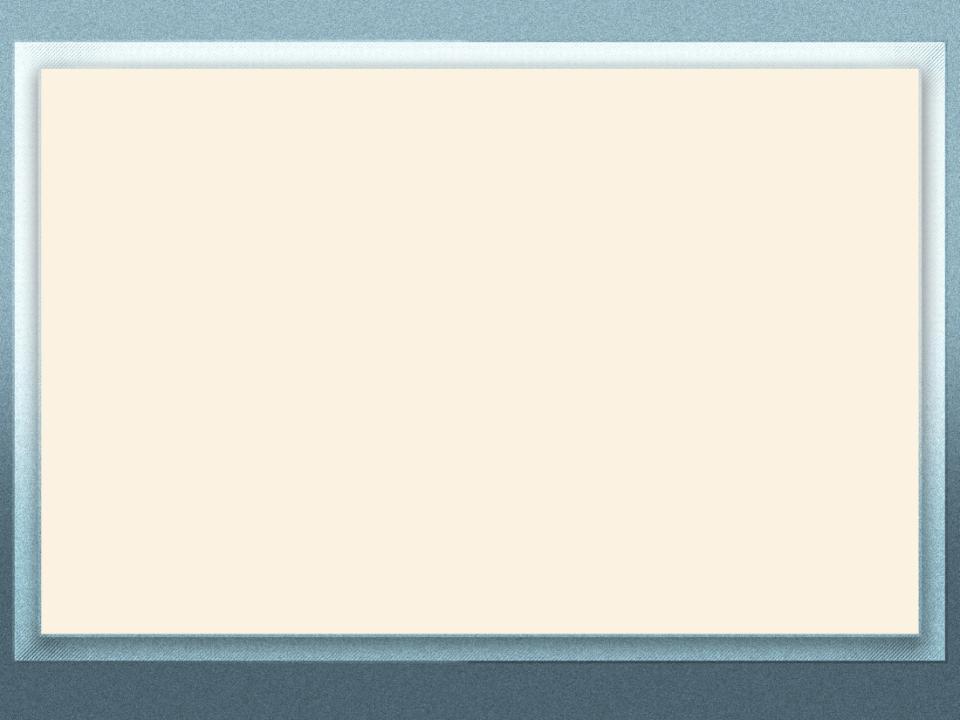 Діти Харкова – дітям Слов`янська
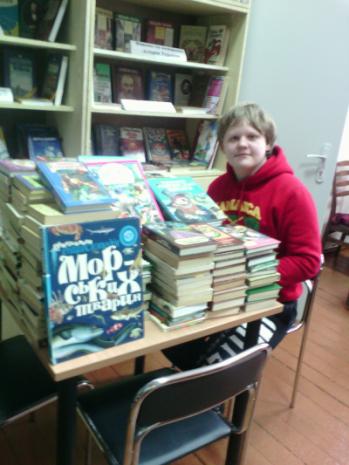 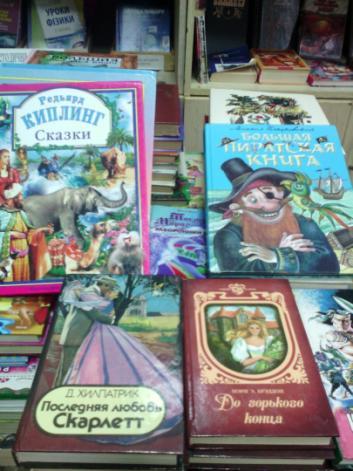 Название презентации
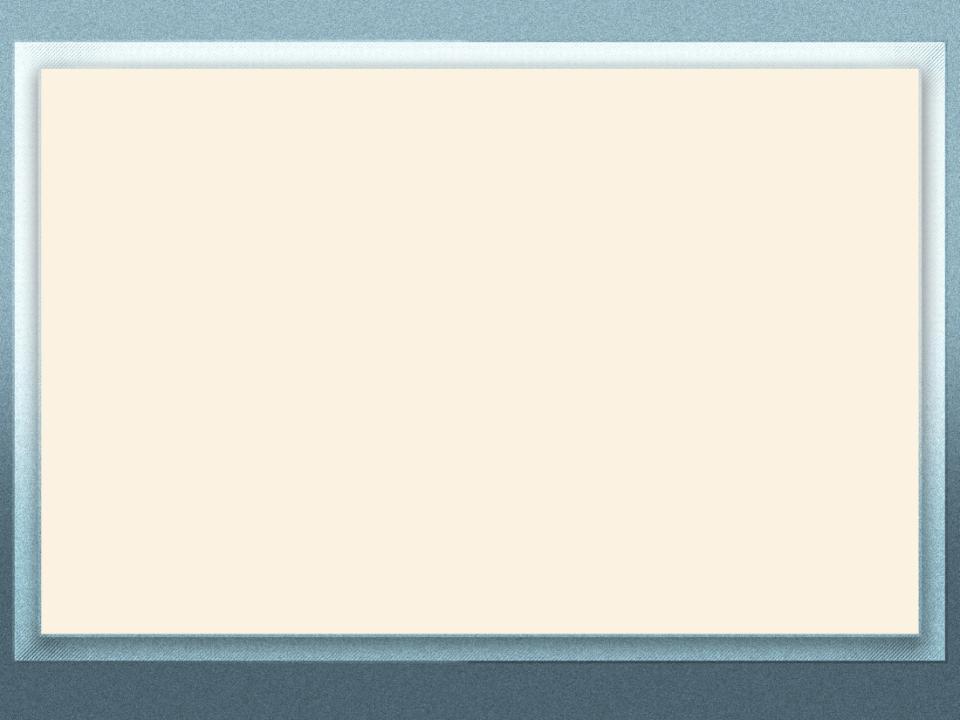 Діти Харкова – дітям Слов`янська
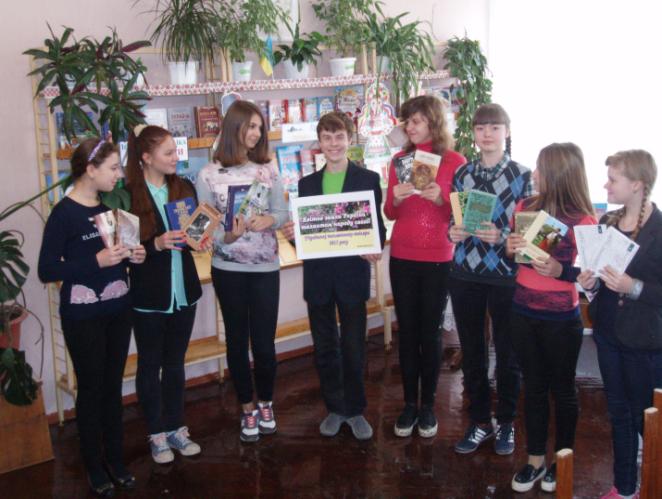 Название презентации
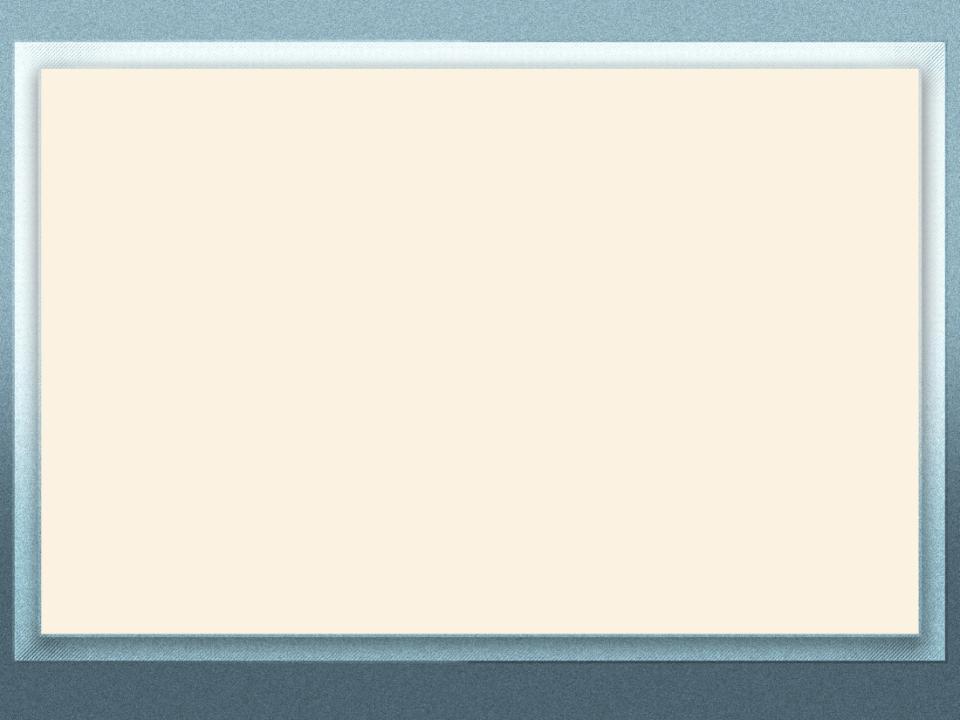 Діти Харкова – дітям Слов`янська
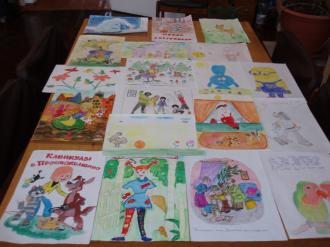 Название презентации
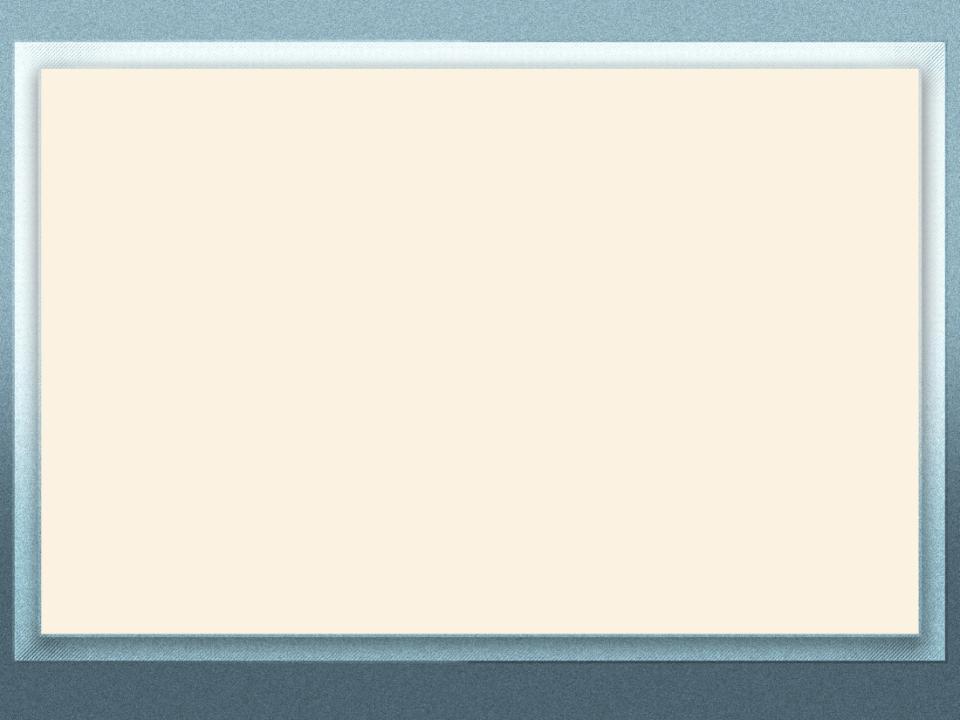 Діти Харкова – дітям Слов`янська
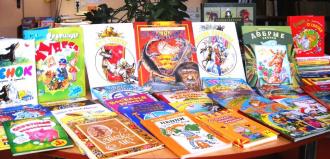 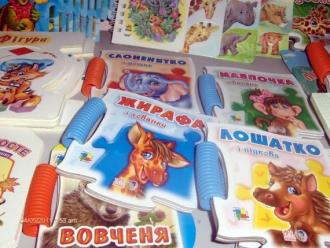 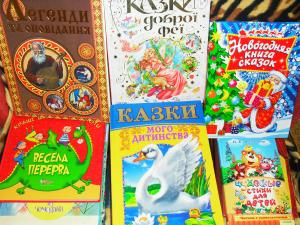 Название презентации
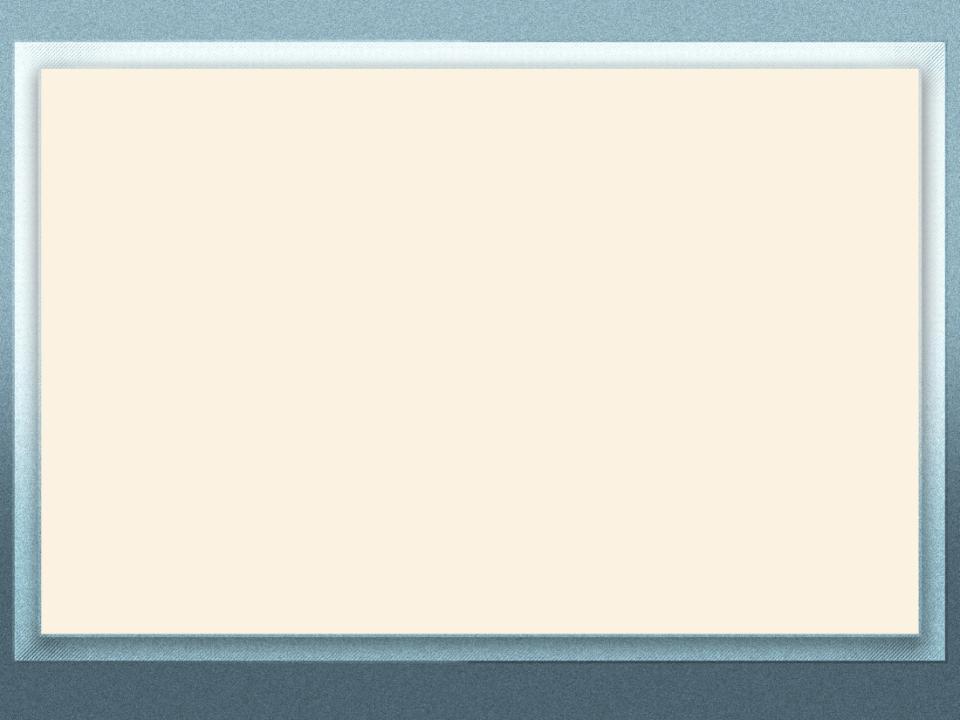 Діти Харкова – дітям Слов`янська
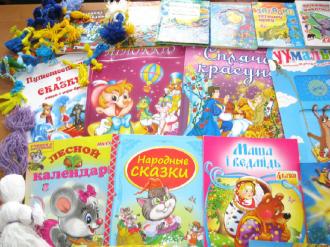 Название презентации
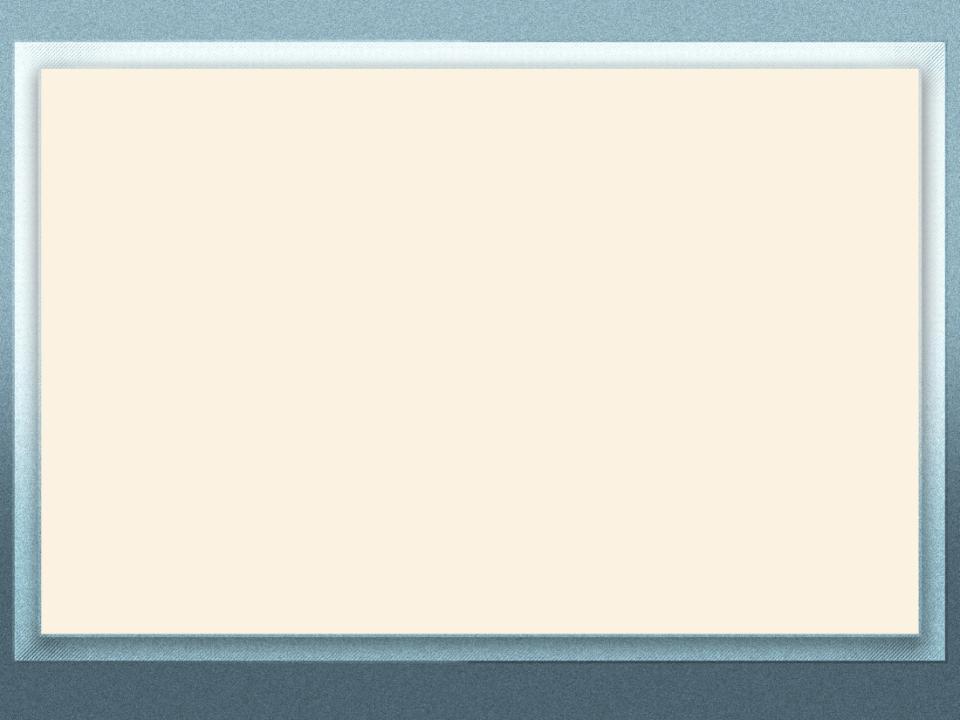 Діти Харкова – дітям Слов`янська
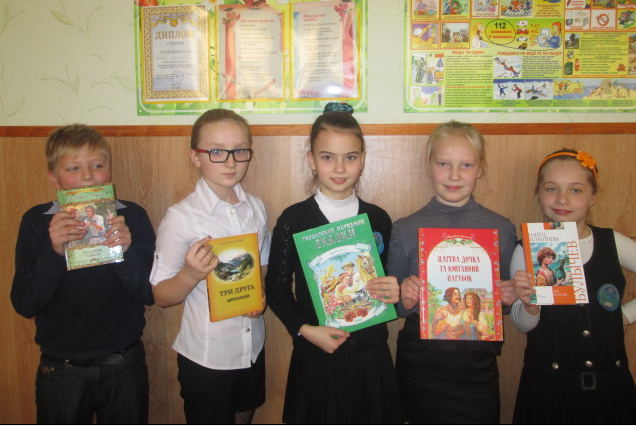 Название презентации
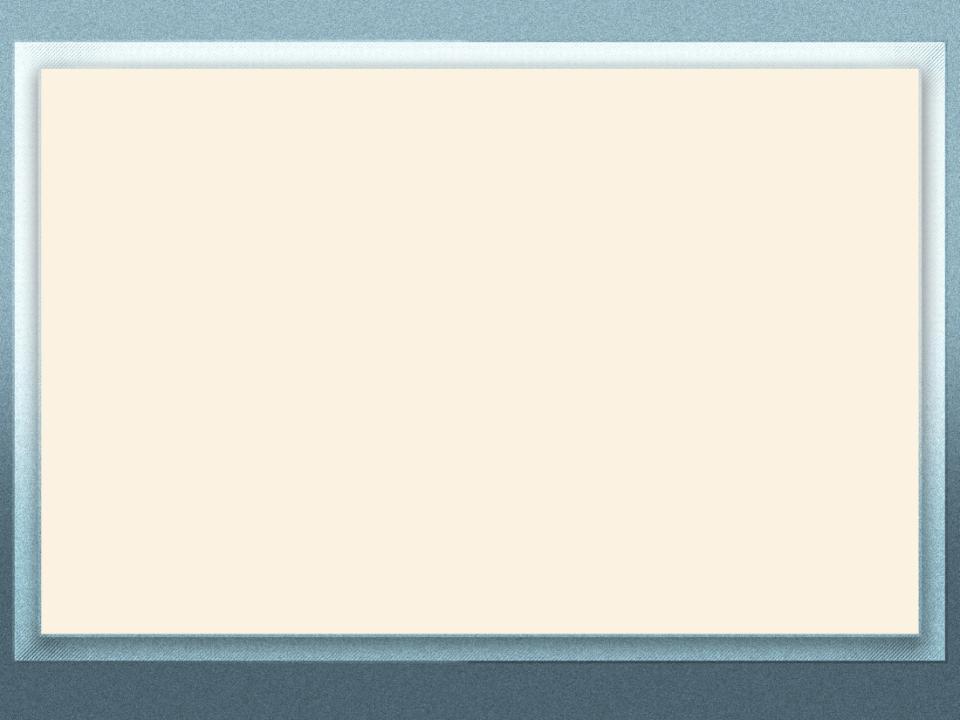 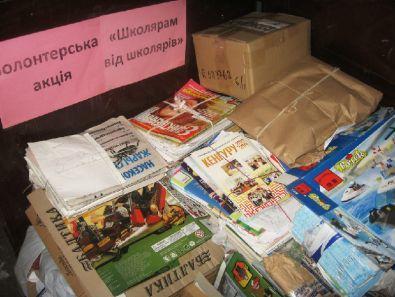 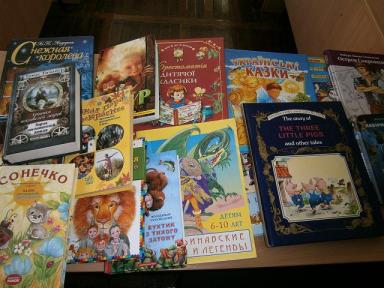 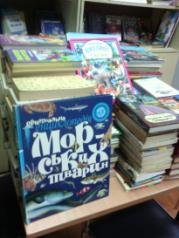 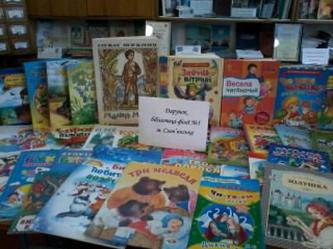 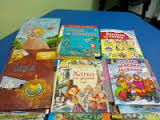 Название презентации
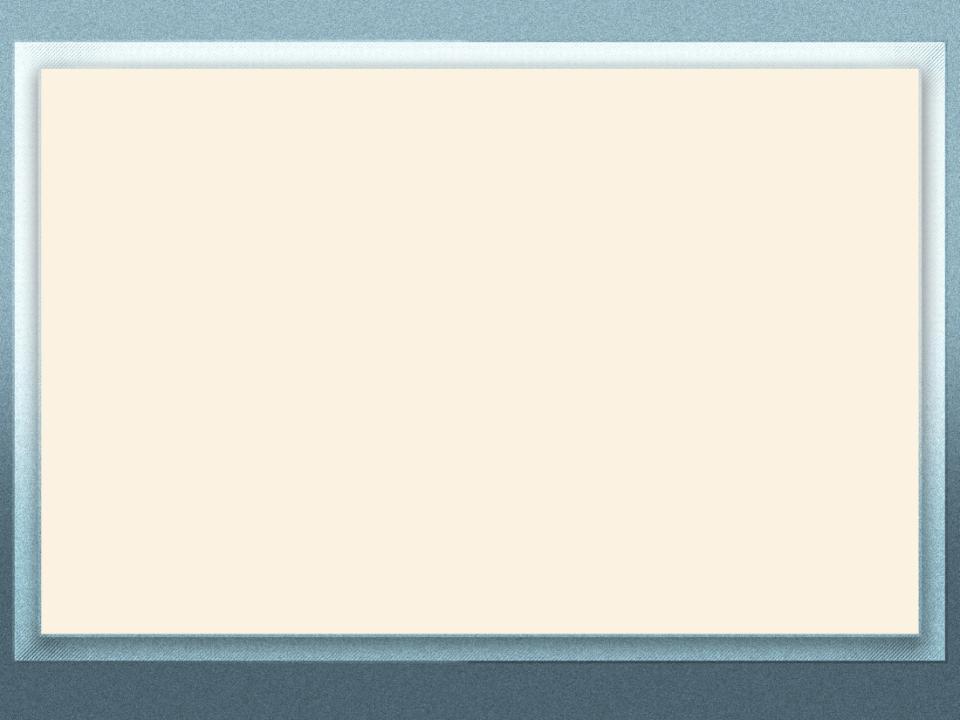 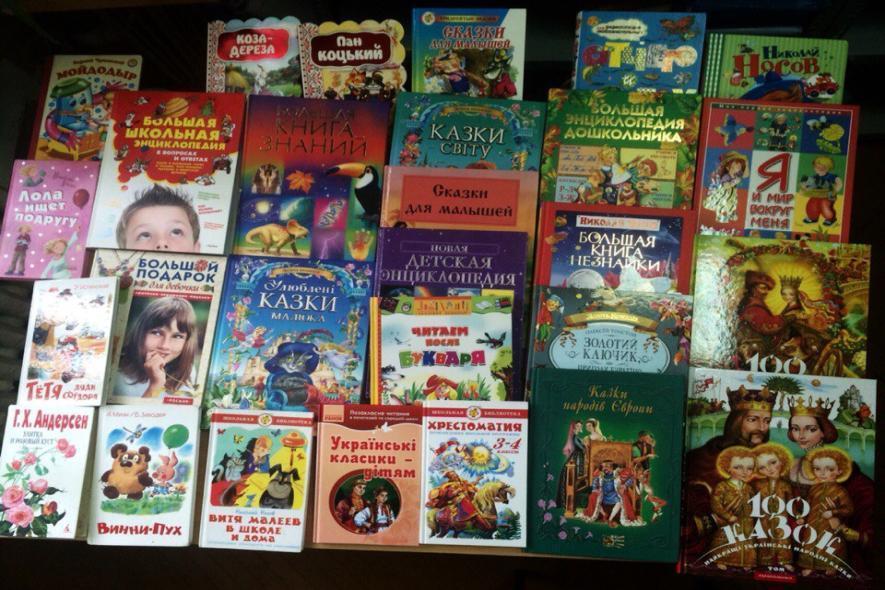 Название презентации
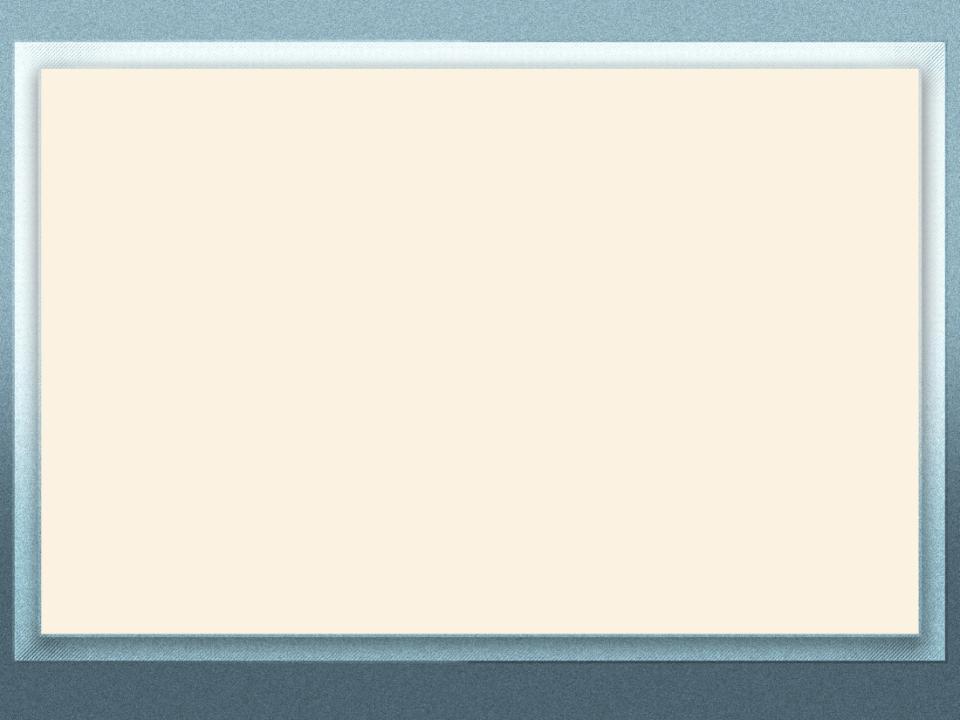 Название презентации